Проект




Подготовил: старший воспитатель 
гбоу «школа на яузе»
Романова М.В.
«Мы мир храним, пока мы помним о войне»
Цель проекта
сформировать  представления у дошкольников о подвиге русского народа в годы Великой Отечественной войны, способствовать воспитанию сопричастности к истории родной страны, гордости и уважительного отношения к Родине.
Задачи
Расширять  и уточнять представления детей о подвиге солдат в годы Великой Отечественной войны.
Развивать связную речь посредством составления рассказов, обогащения словарного запаса.
Формировать героико-патриотические чувства: гордость за Родину, уважение к подвигу русского народа, храбрость, мужество.
Воспитывать интерес к истории родной страны, семьи, семейным реликвиям, формировать уважительное отношение к старшему поколению.
Виды детской деятельности: 
 игровая
 познавательно – исследовательская
изобразительная
 музыкальная
 двигательная
восприятие художественной литературы и фольклора   
 конструирование из различных материалов .
Интеграция образовательных областей:
 «Познавательное развитие»
«Речевое развитие»
 «Социально – коммуникативное развитие»
 «Художественно – эстетическое развитие
 «Физическое развитие» .
Этапы реализации
Предполагаемые результаты
организация музейной зоны;
Посещение Музея обороны Москвы;
 мини – библиотека с произведениями художественной литературы по теме проекта;
 сборник аудиоматериалов;
тематические материалы («Этот День Победы…» (памятники и мемориалы; репродукции и фотографии военных лет; пословицы и поговорки о войне и воинской доблести, смелости и храбрости; города-герои; ордена и медали военных лет);
 макеты «Битва  за Москву», «Вечный огонь», «Военная техника»; альбом  «Этих дней не смолкнет слава»;
 выполненные совместно (дети и взрослые) творческие коллажи «Ребята в Музее обороны Москвы», «Битва за Москву», «Помним и гордимся», « Парад на Красной площади»,  «Праздничный плакат День Победы»; фотогазета «Как мы празднуем Победу…».
 сценарии мероприятий и  конспекты образовательных ситуаций;
компьютерная презентация по теме проекта.
Продуктивный итог работы
организация музейной зоны;
организация медиатеки (видео, аудио и фотоматериалы по теме проекта).
методическое обеспечение работы по ознакомлению детей дошкольного возраста с подвигом народа в годы ВОВ:
сценарии мероприятий и  конспекты образовательных ситуаций;
 тематические материалы «Этот День Победы…» (памятники и мемориалы; репродукции и фотографии военных лет; пословицы и поговорки о войне и воинской доблести, смелости и храбрости; города-герои; ордена и медали военных лет);
атрибуты для проведения мероприятий (флаги, знамена, и т.д.)
 изготовление наглядных материалов для работы – макеты «Битва  за Москву», «Вечный огонь», «Военная техника»; «Альбом памяти»; выполненные совместно творческие коллажи «Ребята в Музее обороны Москвы», «Битва за Москву», «Помним и гордимся», « Парад на Красной площади»,  «Праздничный плакат День Победы»; фотогазета «Как мы празднуем Победу…».
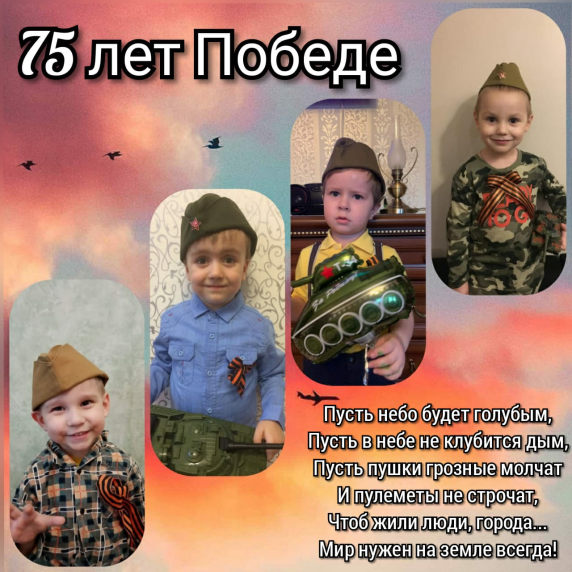 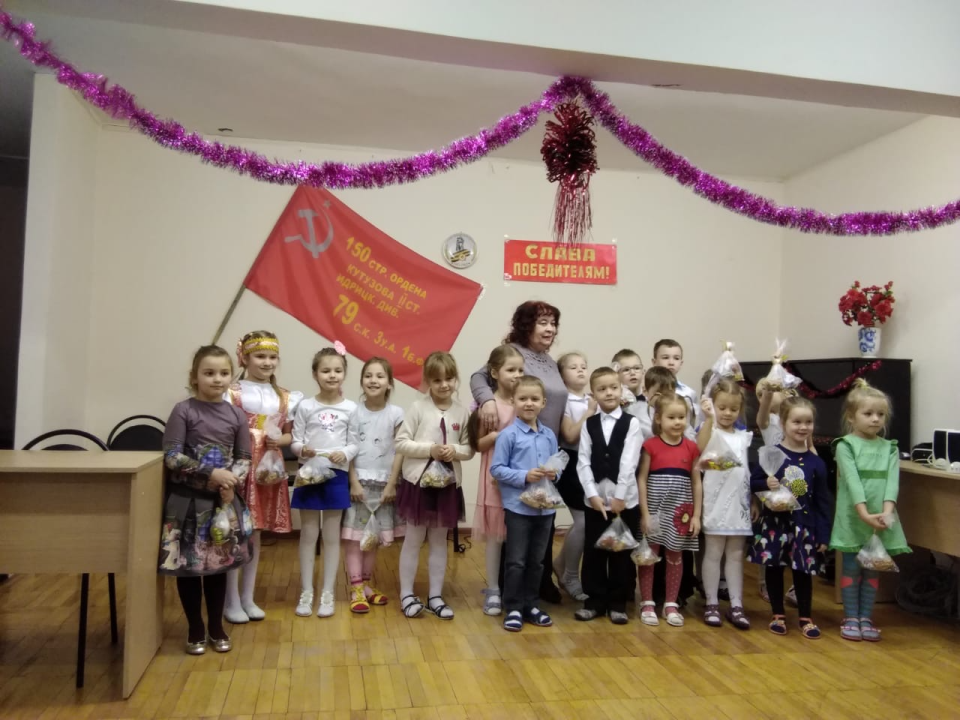 В  ГОСТЯХ  У  ВЕТЕРАНОВ
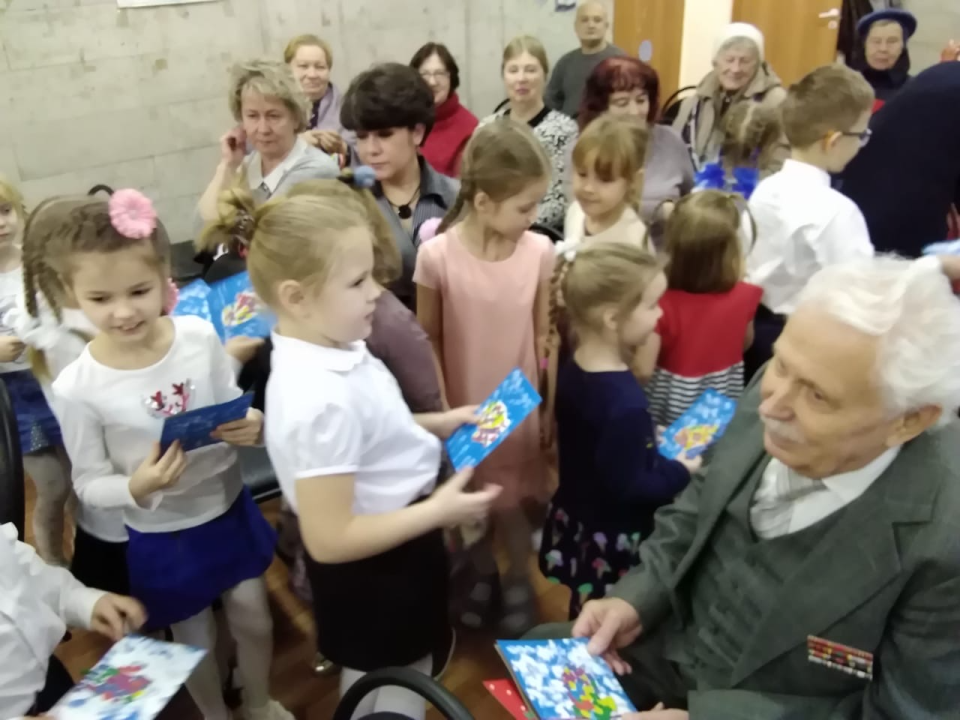 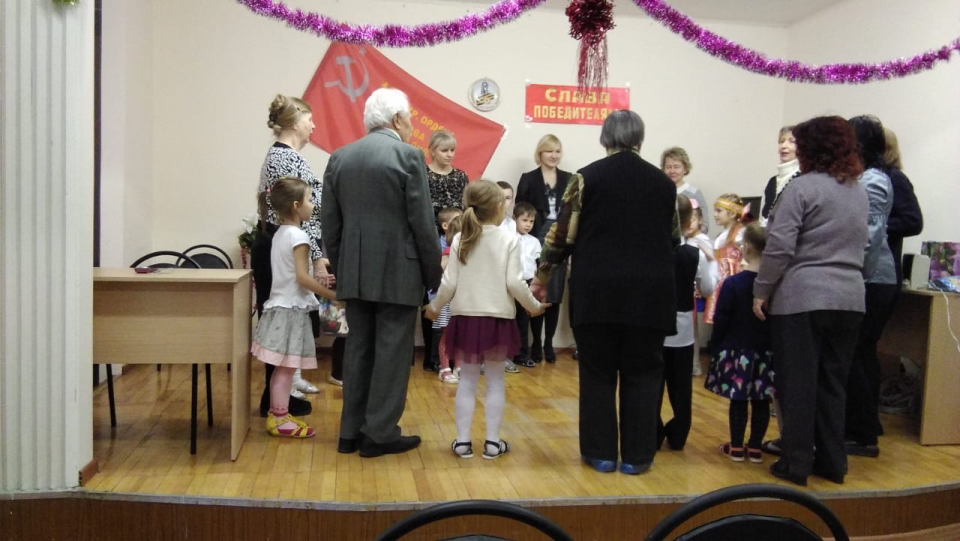 СЛАВИМ ПОБЕДУ
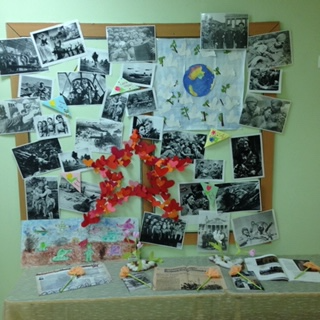 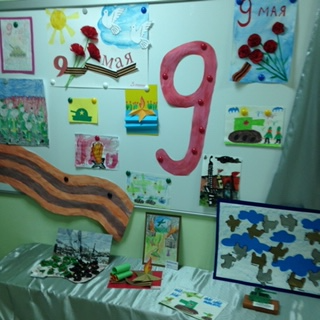 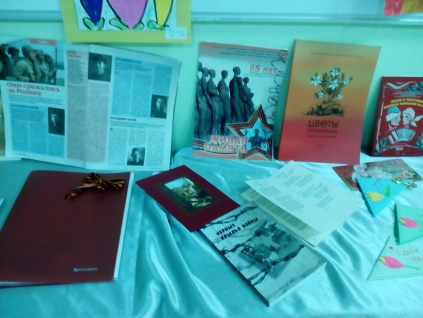 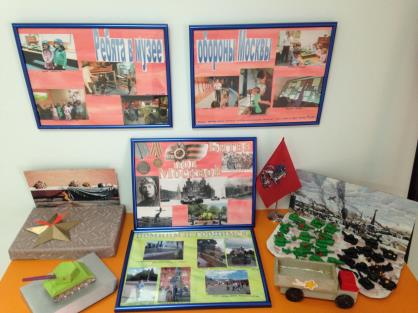 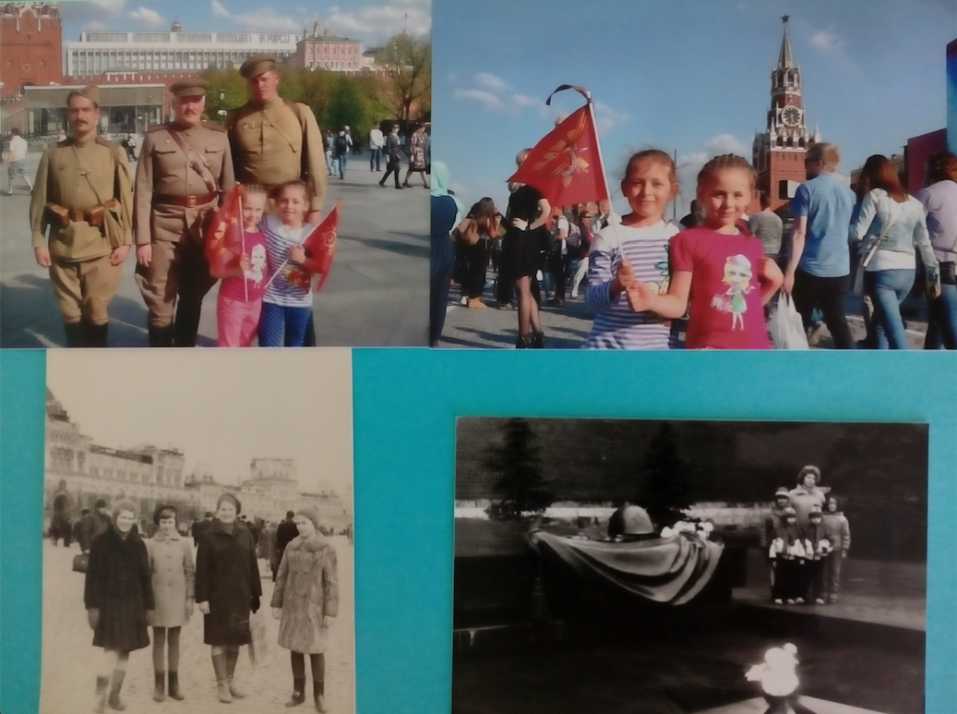 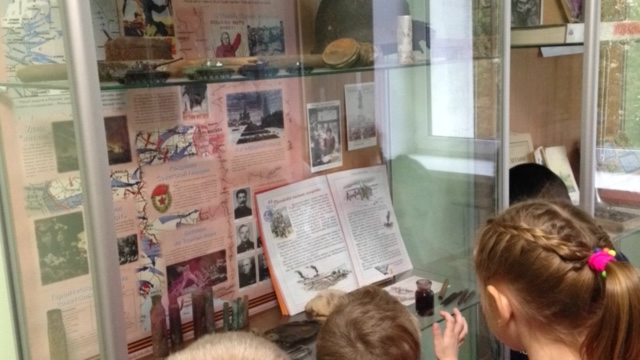 Вечная слава героям                                       в Музее Обороны Москвы
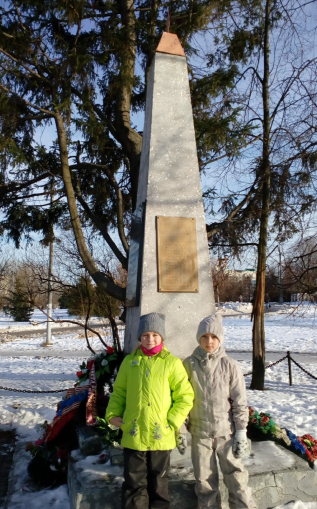 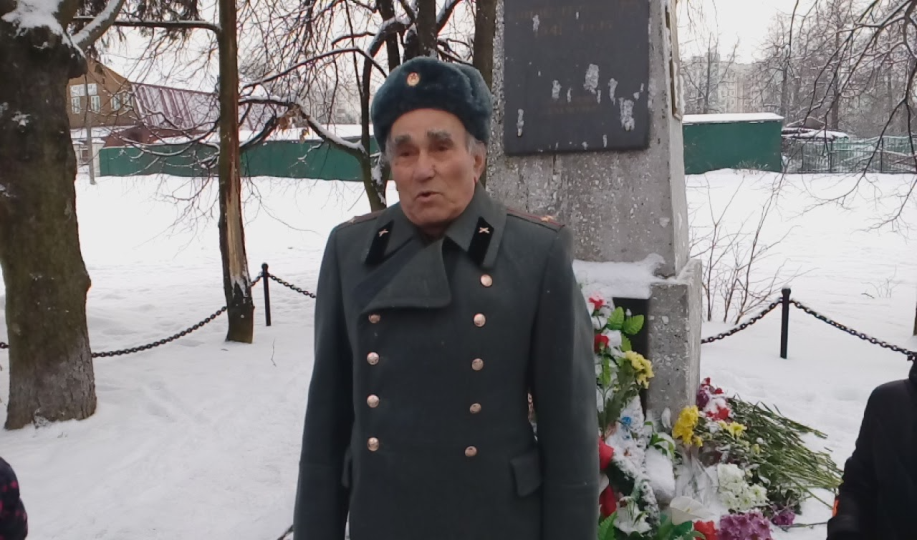 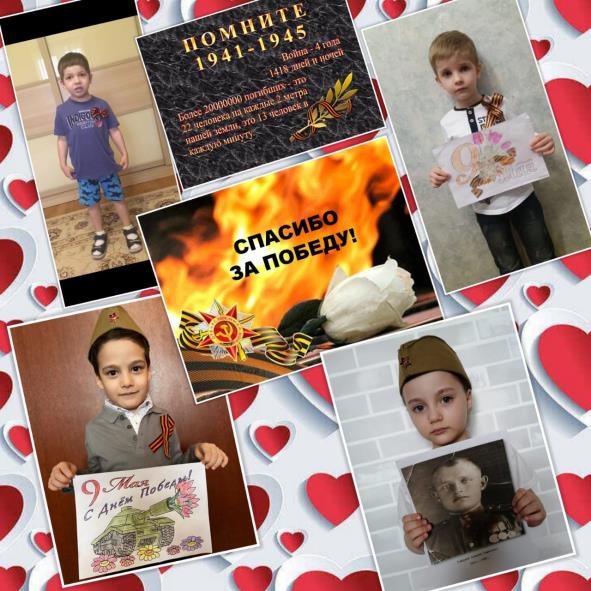 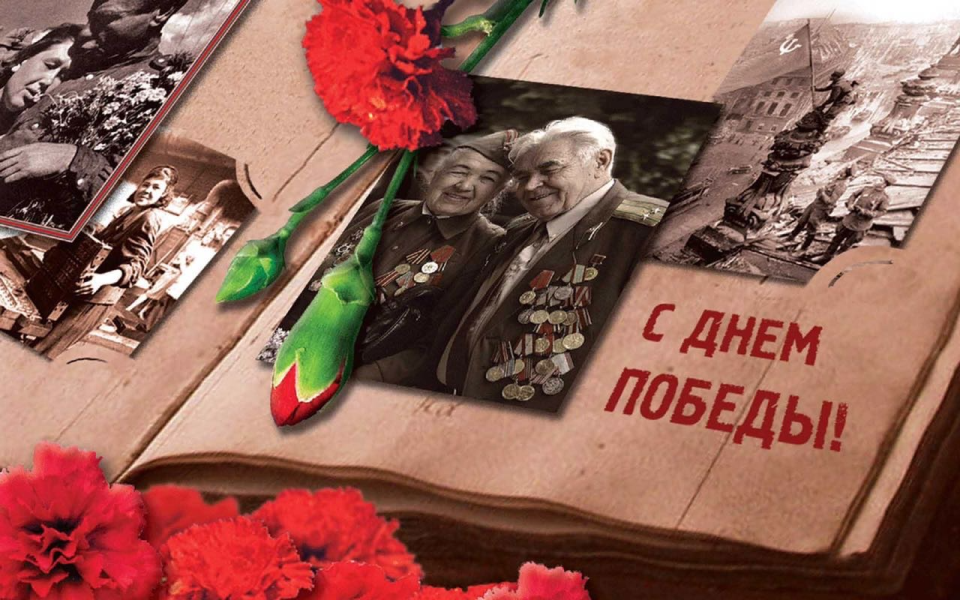